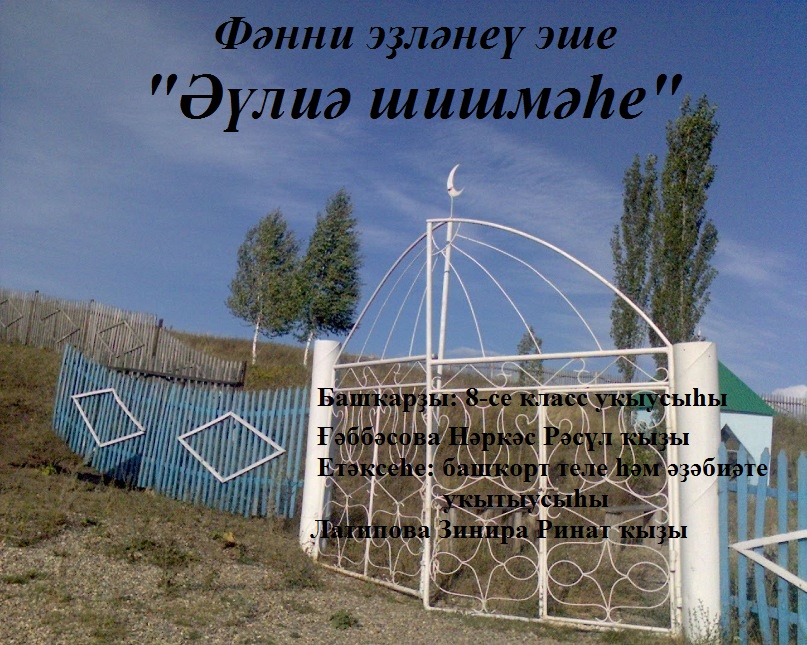 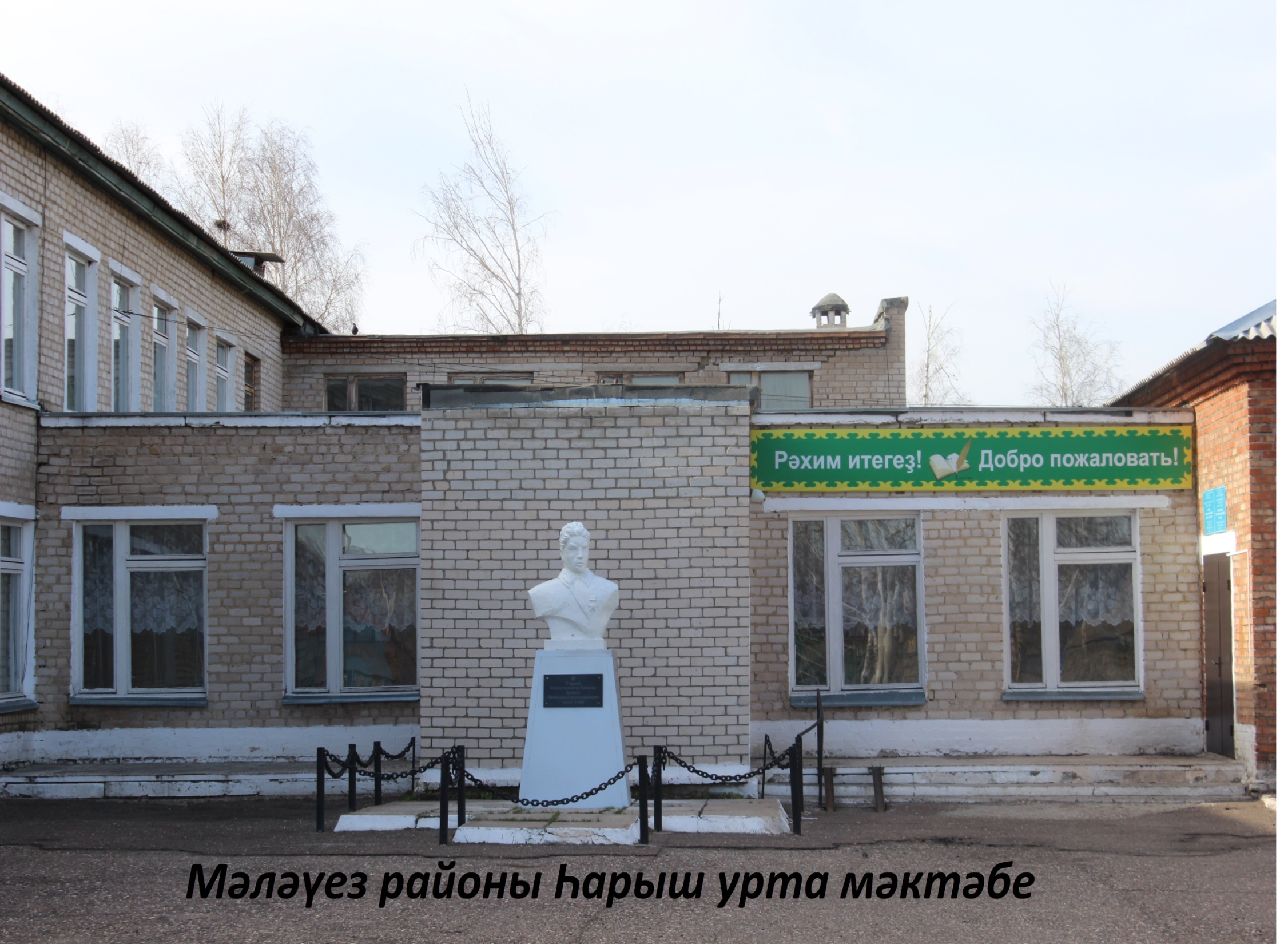 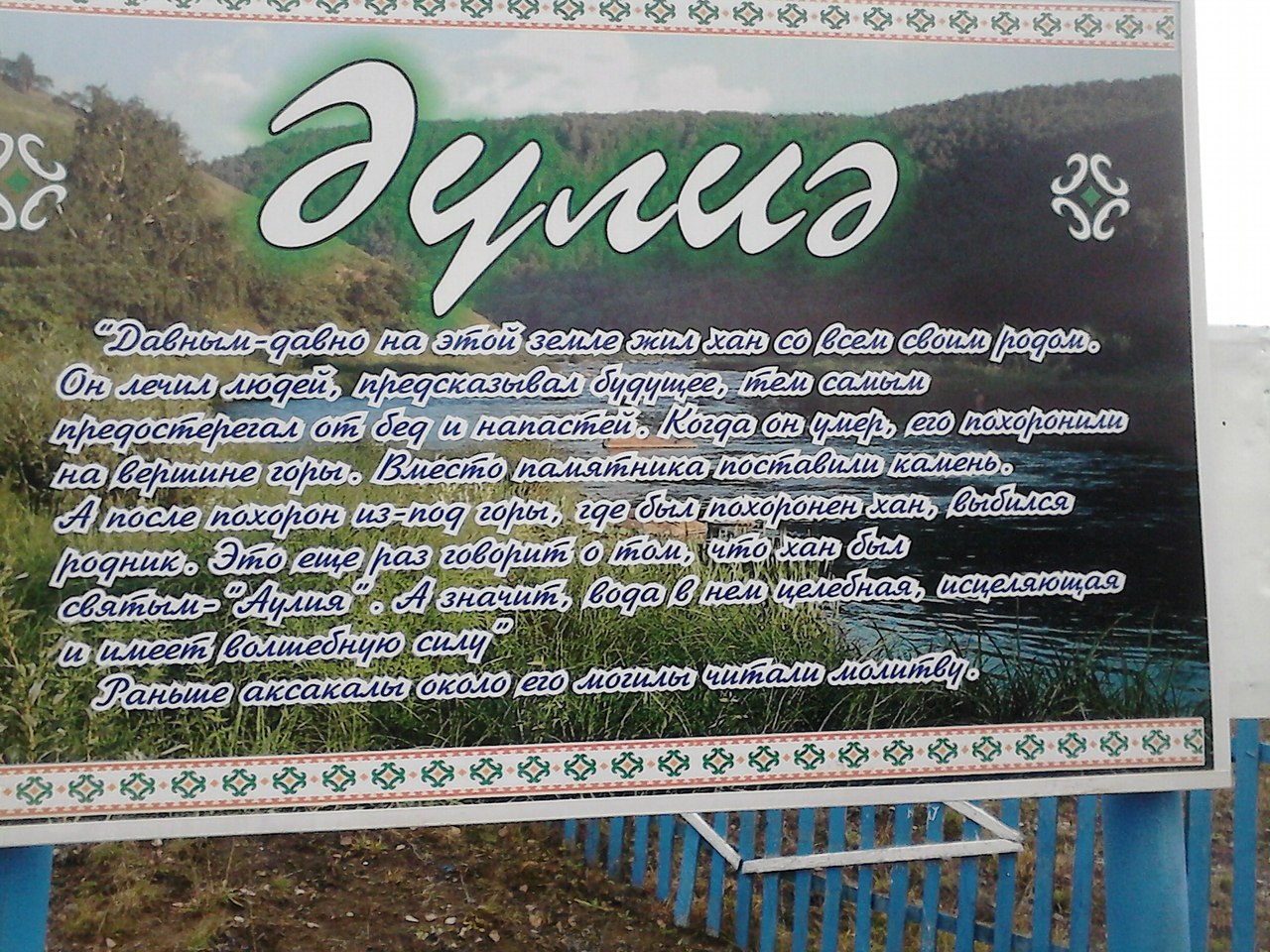 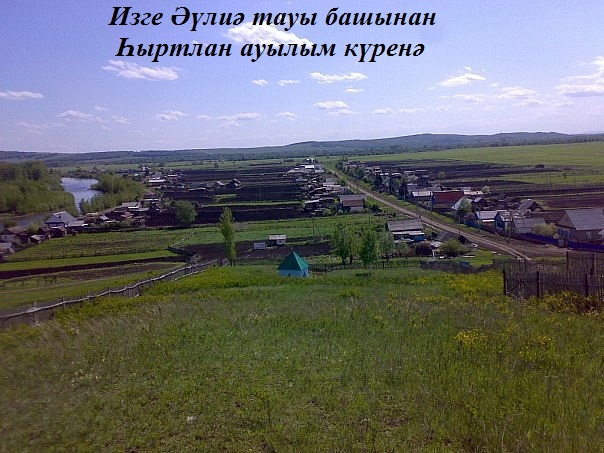 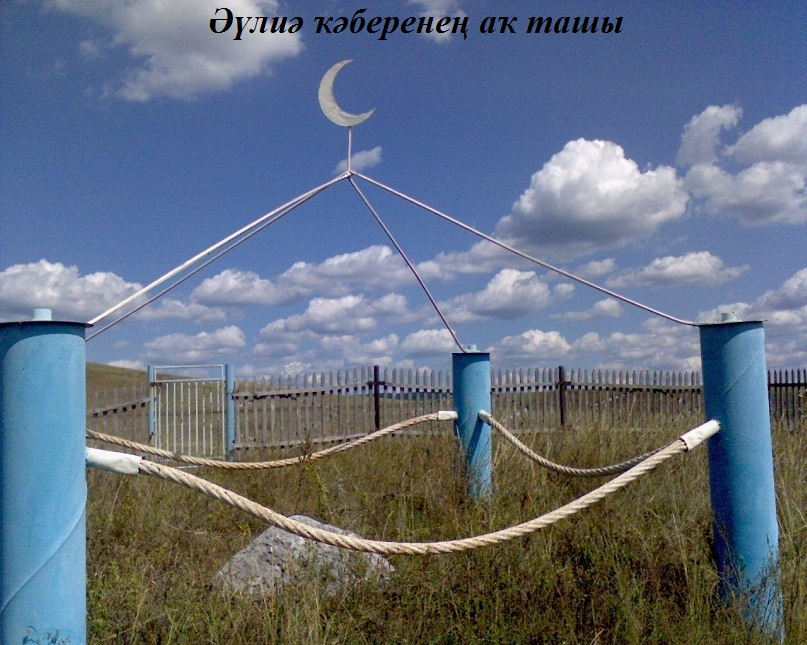 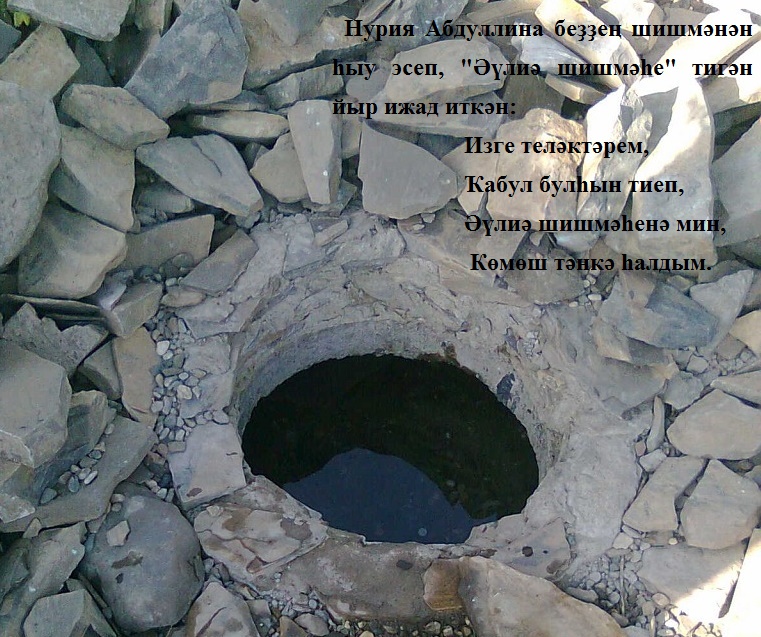 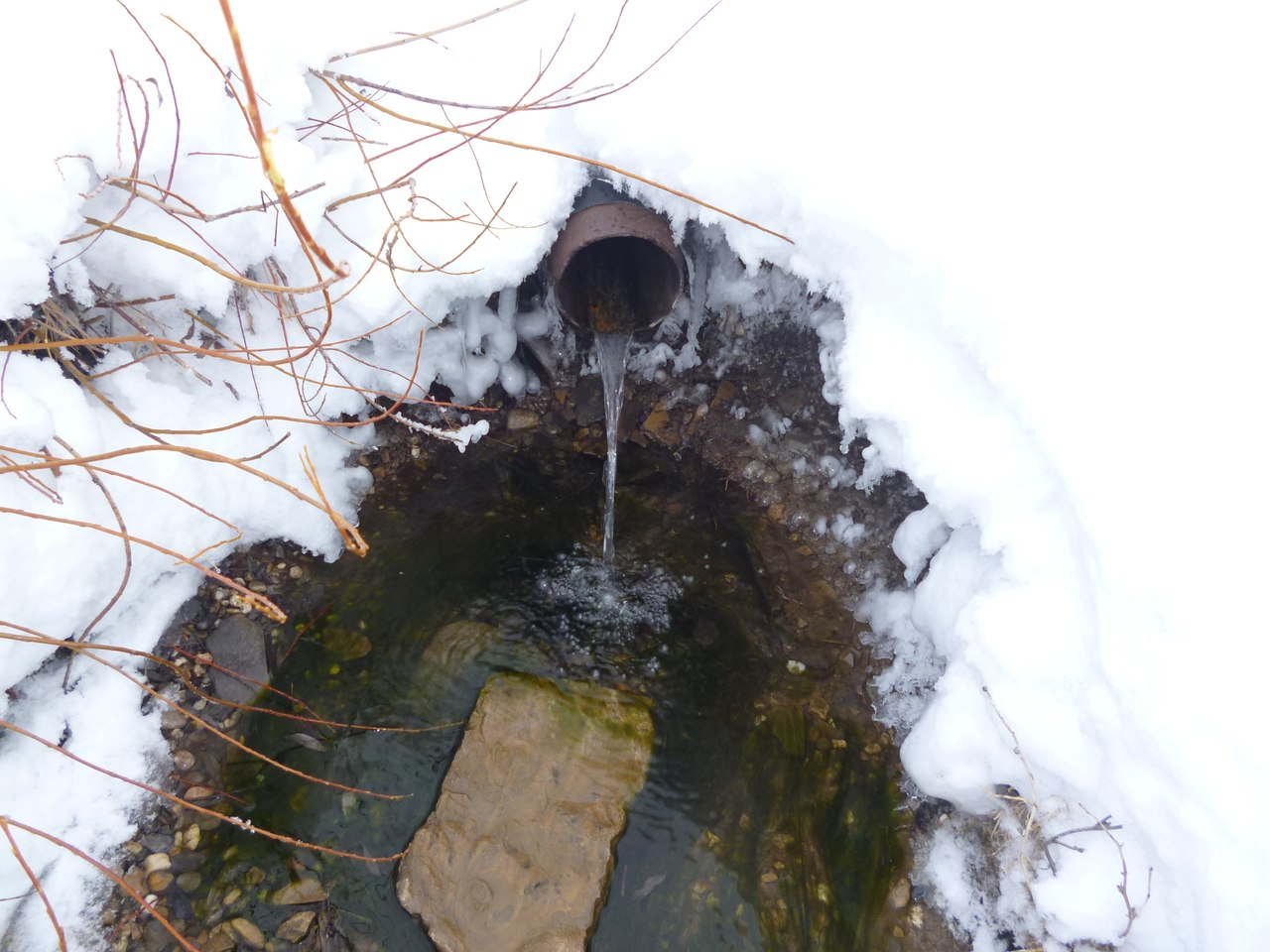 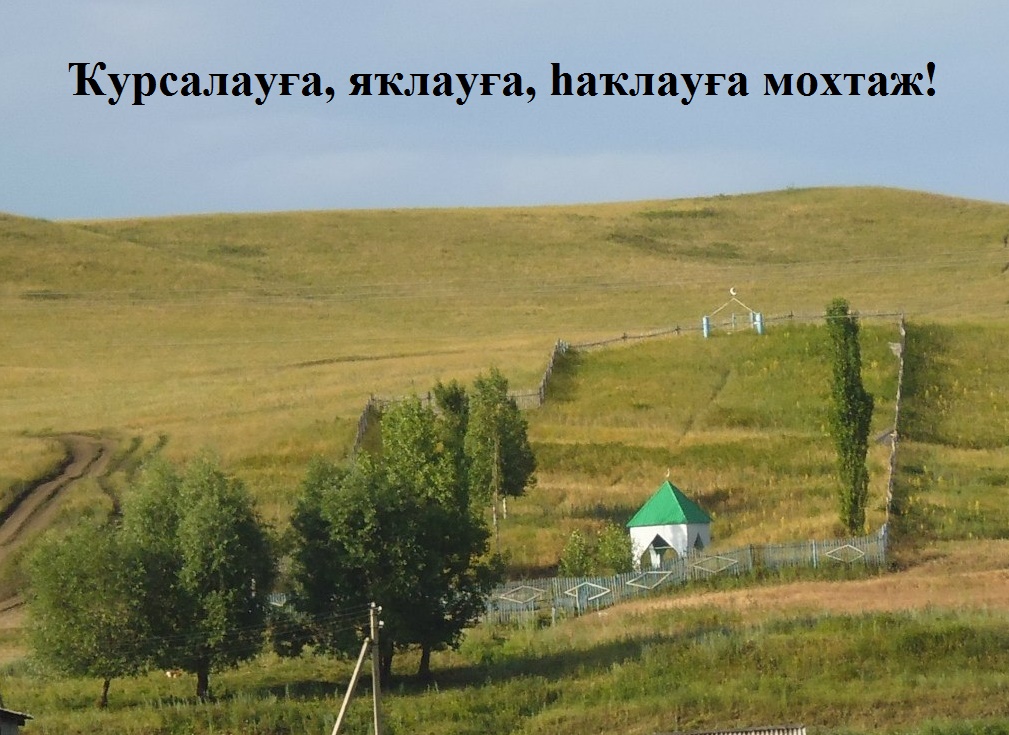 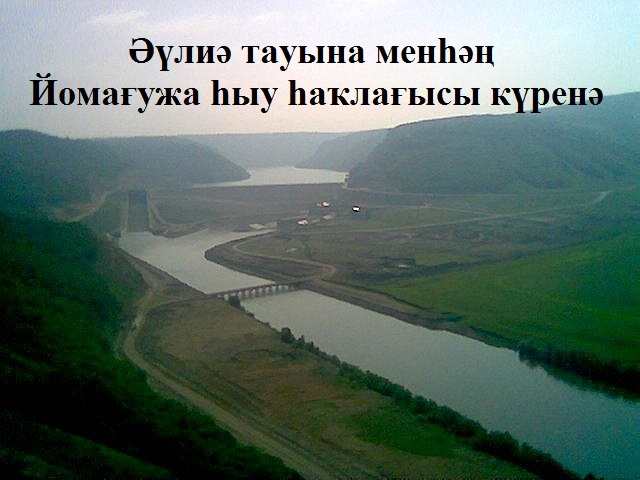 Әүлиә шишмәһе янында "Шишмә күрһәң, туҡтамайынса үтмә!" исемле бик матур, фәһемле сара.
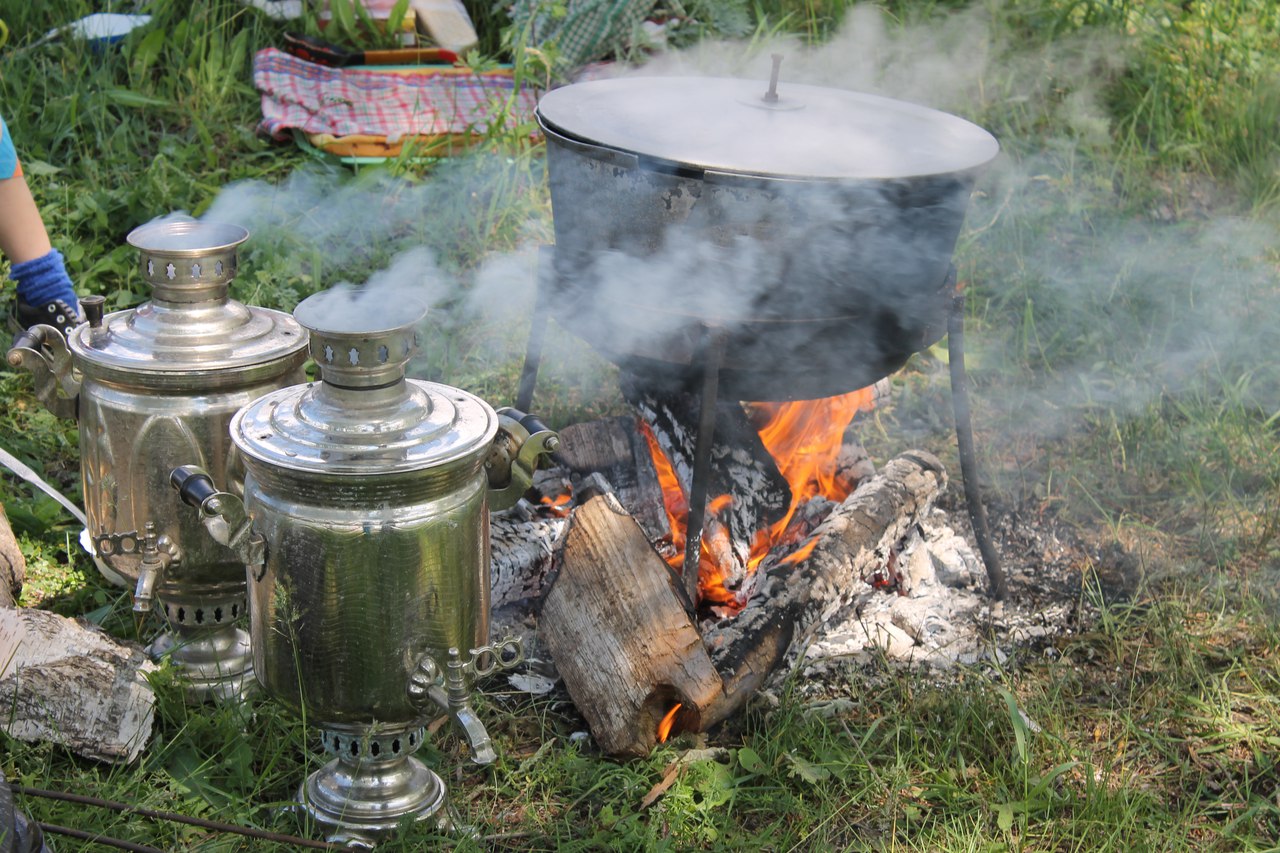 Иғтибарығыҙ өсөн рәхмәт!